Progressive Movement and the Gilded Age
Reconstruction through the early twentieth century was a time of contradictions for many Americans.
VUS.8d
Essential Understandings
Agricultural expansion was accomplished through wars against the Plains Indians, leading to new federal Indian policies. 

Social problems in rural and urban settings gave rise to third-party movements and the beginning of the Progressive Movement.
Essential Understandings
Industrial development brought great fortunes to a few and raised the standard of living for millions of Americans, but also brought about the rise of national labor unions and clashes between industry and labor.
The Gilded Age
Period following the Civil War, roughly from the end of Reconstruction until the turn of the 20th century. 
Coined by Mark Twain

A time of economic growth, shrouded by the common man being taken advantage of and various scandals
The Gilded Age
The Gilded Age
The Gilded Age
The Progressive Era
The Progressive Movement used government to reform problems created by industrialization (Theodore Roosevelt’s “Square Deal” and Woodrow Wilson’s “New Freedom”)
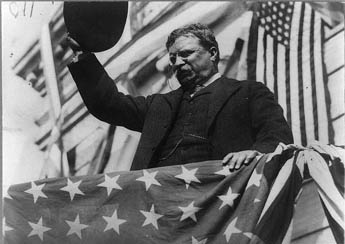 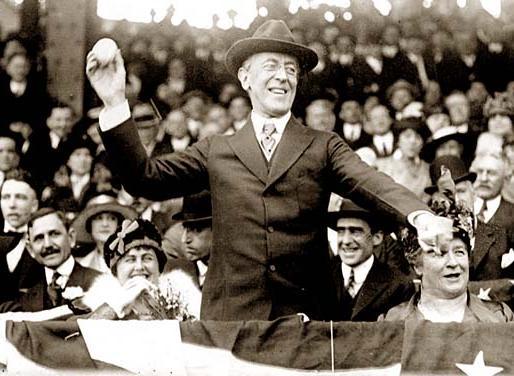 Causes of the Progressive Era
Excesses of the Gilded Age
Income disparity (lavish lifestyle)
Age of the robber barons
Working conditions for labor 
Dangerous working conditions 
Child labor 
Long hours, low wages, no job security, no benefits 
Company towns 
Employment of women
Goals of the Progressive Era
Government controlled by people 

Guaranteed economic opportunities through government regulation 

Elimination of social injustices
Progressive Accomplishments
Local Governments
New forms to meet needs of increasing urbanization (commission and council manager)
Progressive Accomplishments
State Governments
Referendum- Direct vote to accept or reject a proposal

Initiative- Petition signed can force a public vote
 
Recall- Vote to remove someone from political position
Progressive Accomplishments
In Elections
Primary elections
 
Direct election of U.S. Senators (17th Amendment)
 
Secret ballot
Progressive Accomplishments
In Child Labor
Muckraking literature describing abuses of child labor 
“Bitter Cry of the Children” by John Spargo

Child labor laws
Lincoln Stephens
“The Shame of the Cities" 
Link between big business and crooked politicians
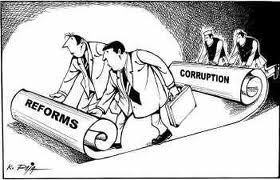 Ida Tarbell
"History of the Standard Oil Company“
Described the firms cutthroat methods of eliminating competition
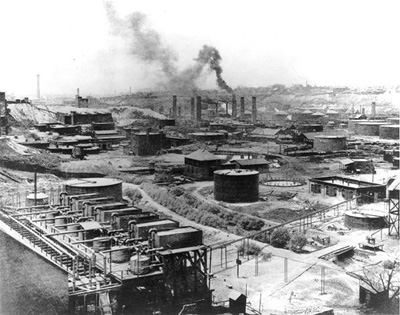 Upton Sinclair
“The Jungle”
Detailed the lives of stockyard workers and the meat packing industry
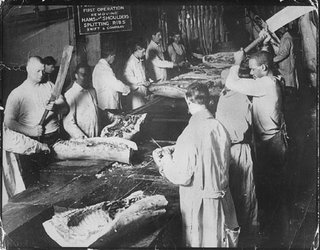 Jacob Riis
“How the Other Half Lives
A book of photographs about the wretched conditions in the cities and slums
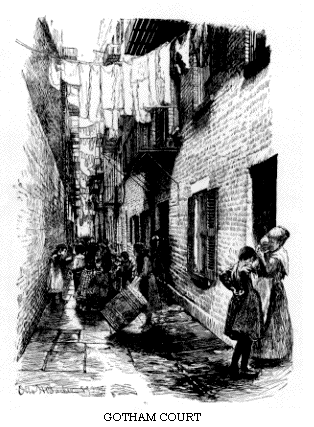 Progressive Accomplishments
Impact of Labor Unions
Organizations 
	– Knights of Labor 
	– American Federation of Labor (Samuel Gompers) 
	– American Railway Union (Eugene V. Debs) 
	– International Ladies’ Garment Workers Union
Progressive Accomplishments
Impact of Labor Unions
Strikes
	– Haymarket Square (Chicago)
	– Homestead Strike (Pennsylvania)
	– Pullman Strike (Nationwide)
Progressive Accomplishments
Impact of Labor Unions
Gains
	– Limited work hours 
	– Regulated work conditions
Progressive Accomplishments
Antitrust Laws
Sherman Anti-Trust Act—Prevents any business structure that “restrains trade” (monopolies) 
Clayton Anti-Trust Act—Expands Sherman Anti-Trust Act; outlaws price-fixing; exempts unions from Sherman Act
Progressive Accomplishments
Women’s Suffrage
Was a forerunner of modern protest movement 
Benefited from strong leadership (e.g., Susan B. Anthony) 
Encouraged women to enter the labor force during World War I 
Resulted in 19th Amendment to the Constitution